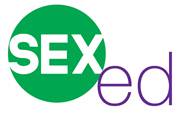 Gender Stereotypes
Grade 11
PPZ3C

Lesson plan adapted and reproduced with permission of Alberta Health Services.
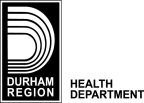 GENDER STEREOTYPES
Many people assume that because you are a male or female you should look, dress, act, talk and even think and feel certain ways. 

For example: 
Females are meant to be housewives when they grow up, not doctors or lawyers 
Real males don’t cry 
Females who are skinny are sexier 
Females who wear skimpy clothes are looking for sex 
Males who have big muscles are sexier 

None of the above is true…this is just what some people think! 
Everyone is unique, and has different dreams and goals in their life.
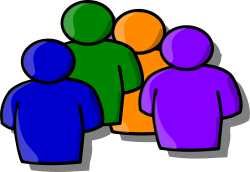